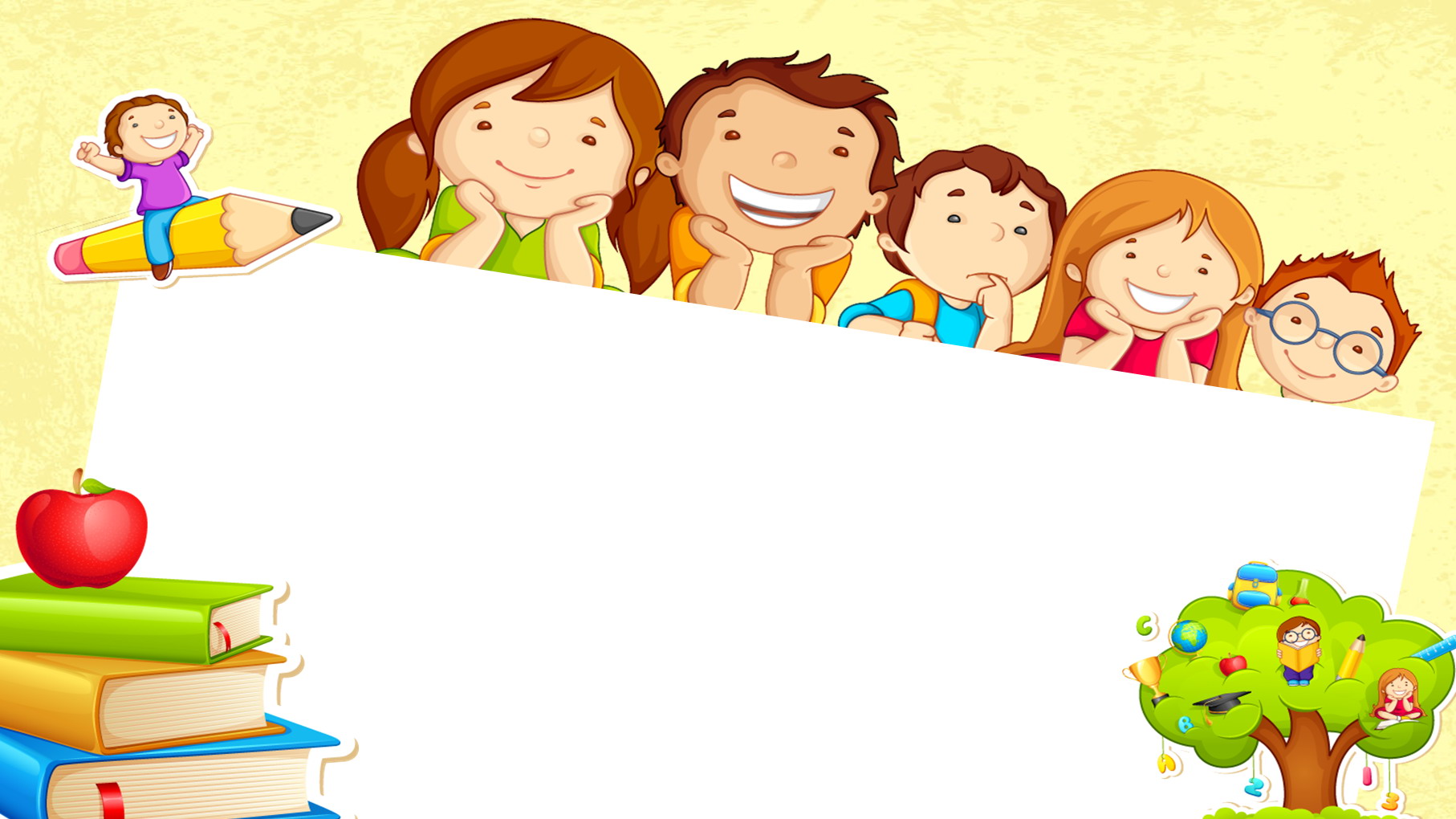 Realistic Fiction
What is realistic fiction ?
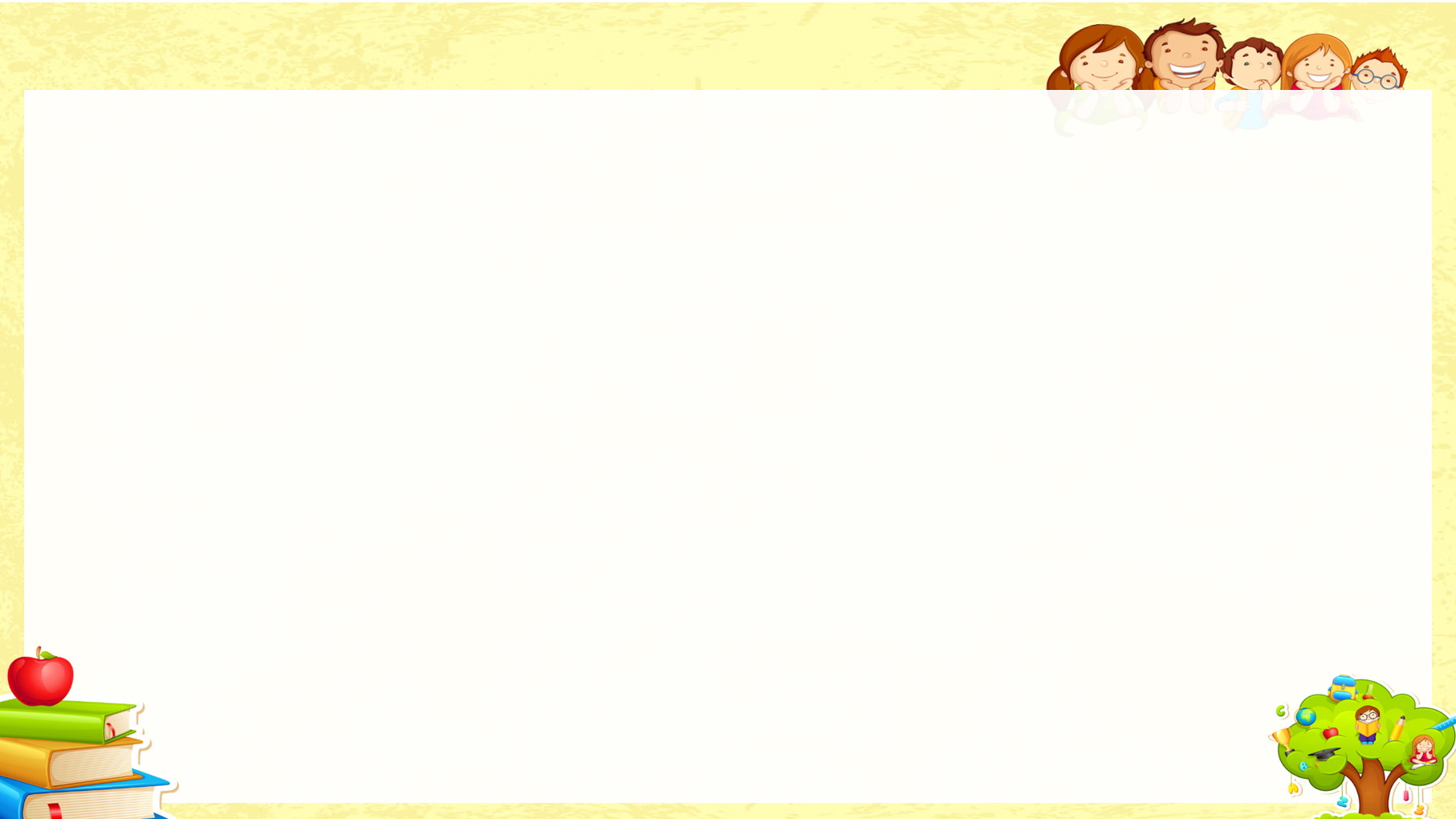 Learning Objective: to learn the definition of realistic fiction and to identify its features.

Realistic Fiction 

It is a type of writing that seems like it could be real, but it isn’t.

It has characters, setting and events that could exist in real life.
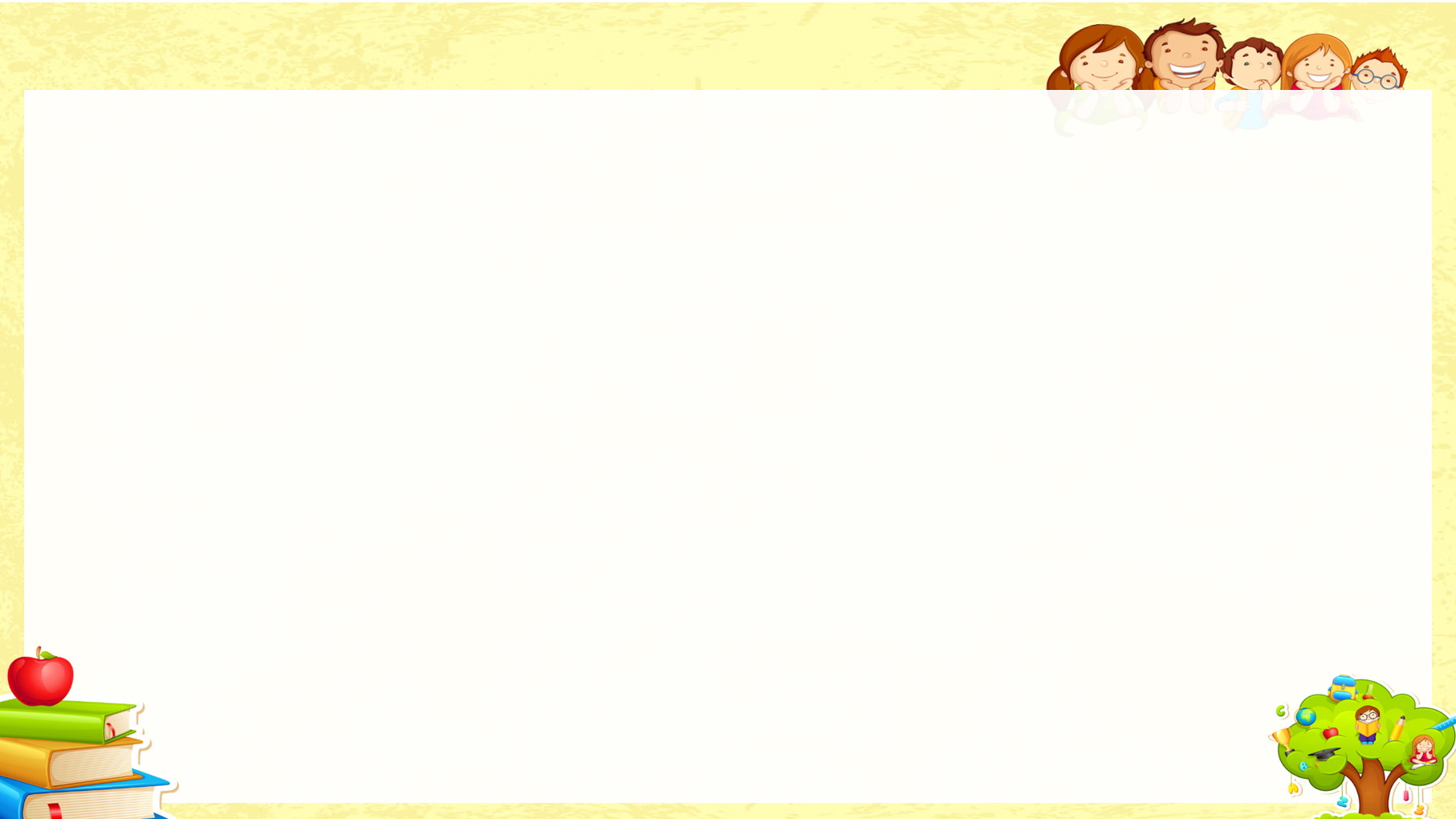 Feature of realistic fiction stories :
Characters: characters are realistic and believable. 
Setting : realistic places, places that are real or could be real.  ( in a park or at school, not on the moon)
Events : actions or events that could happen to real characters.
Problem : realistic problem that the characters can face in their daily real life.
Solution :  believable solutions due to characters actions.
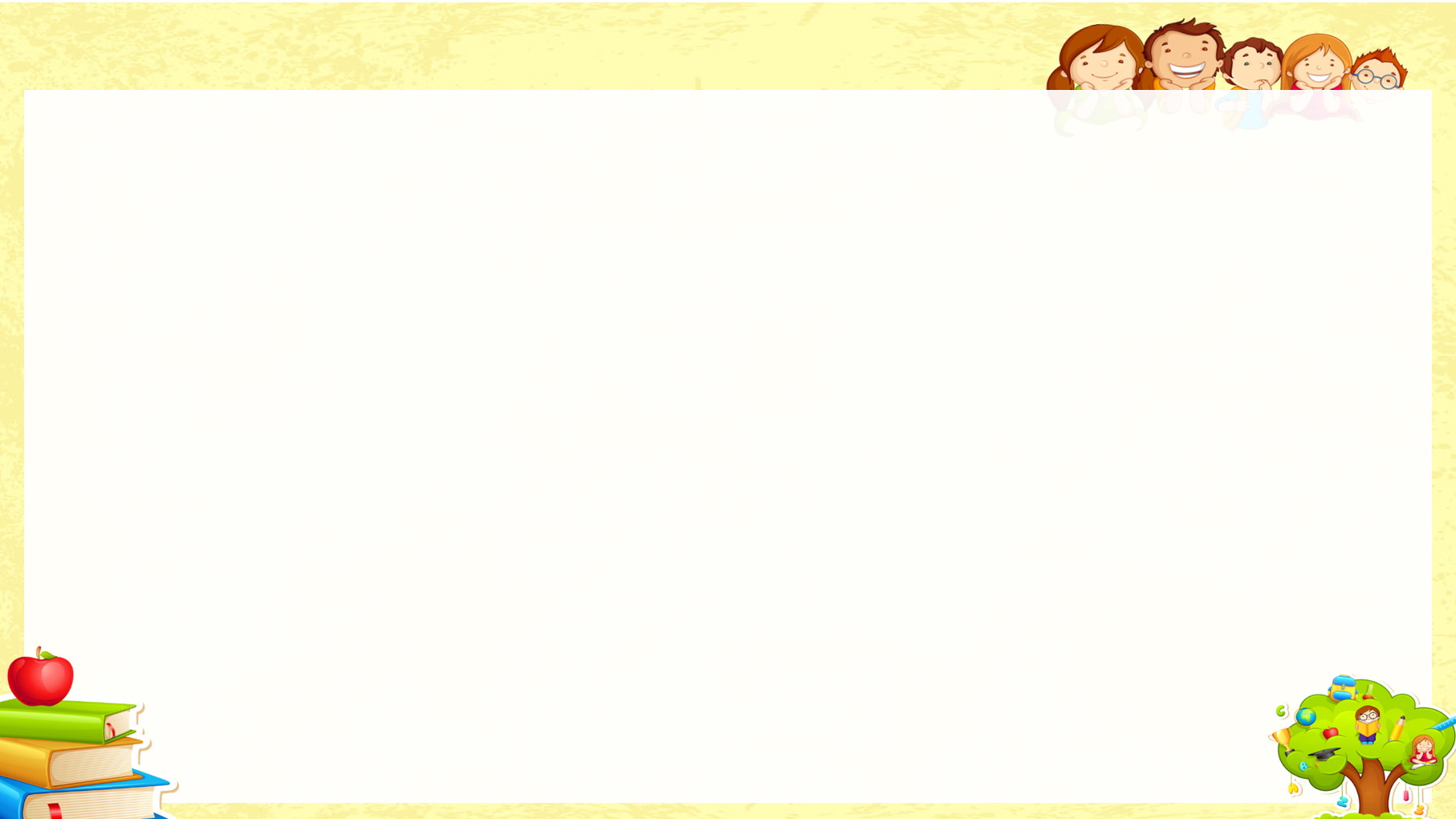 Characters:
Characters who have normal human powers.
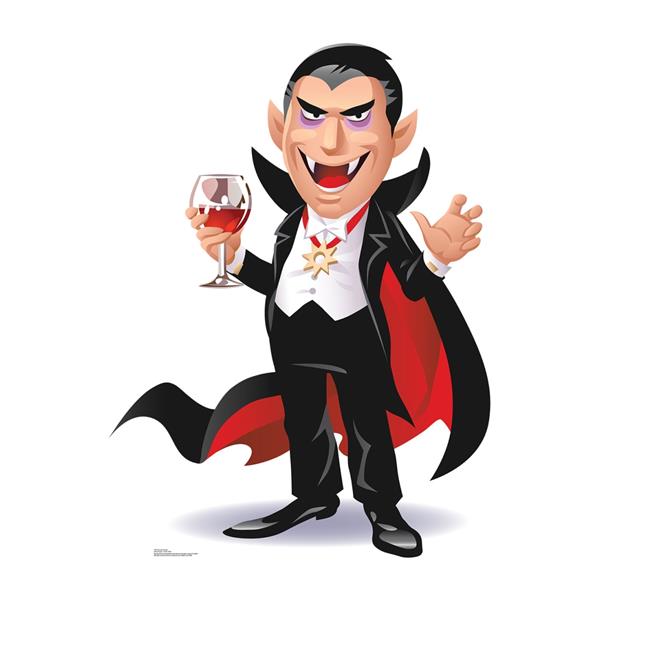 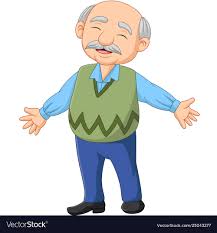 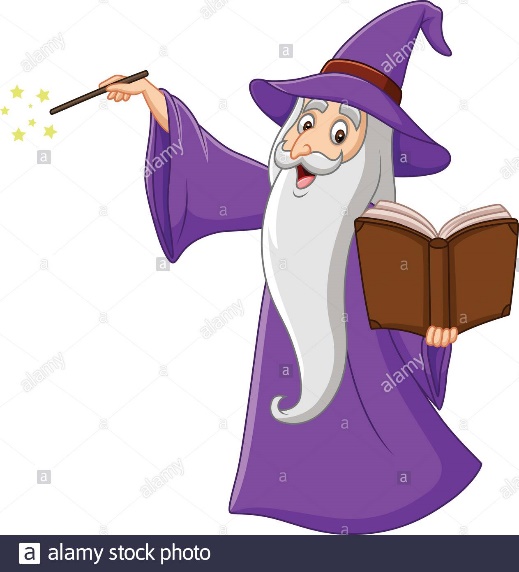 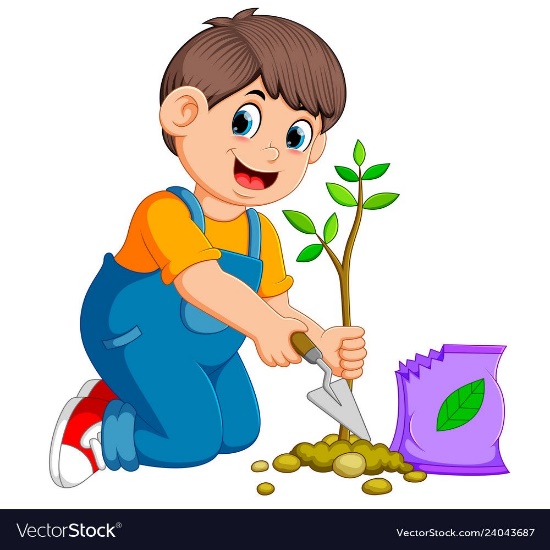 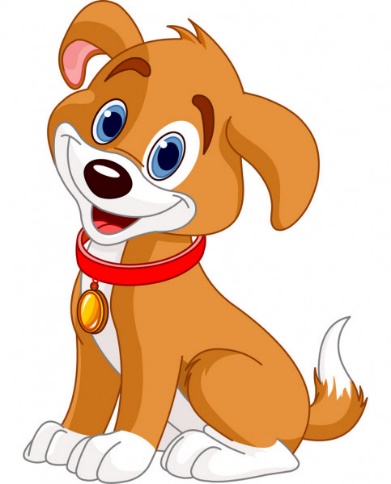 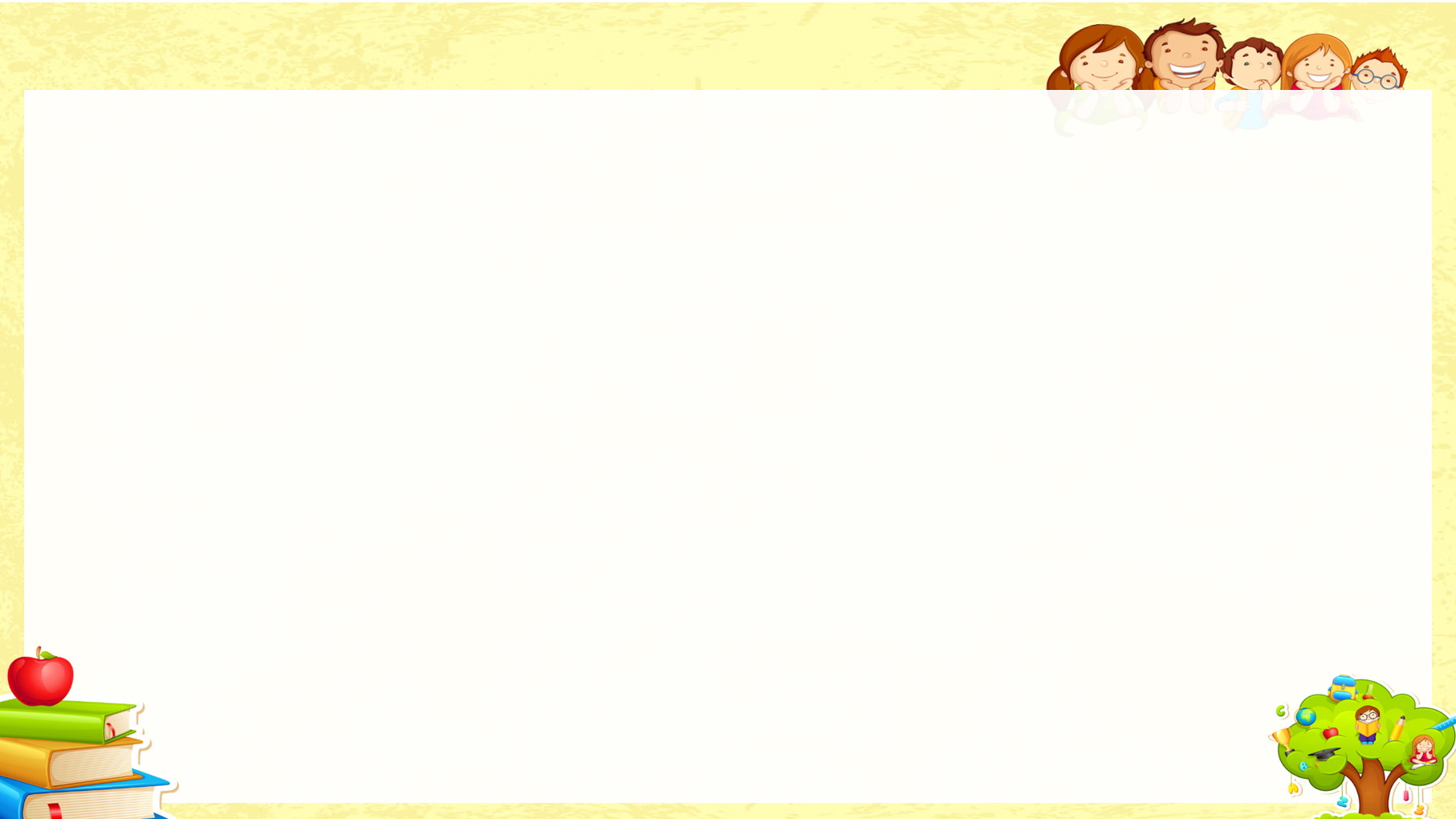 Setting :
Realistic descriptive setting. Real places.
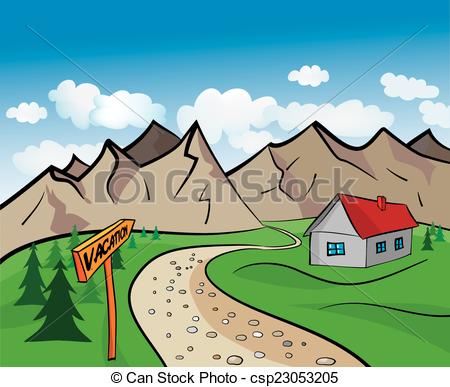 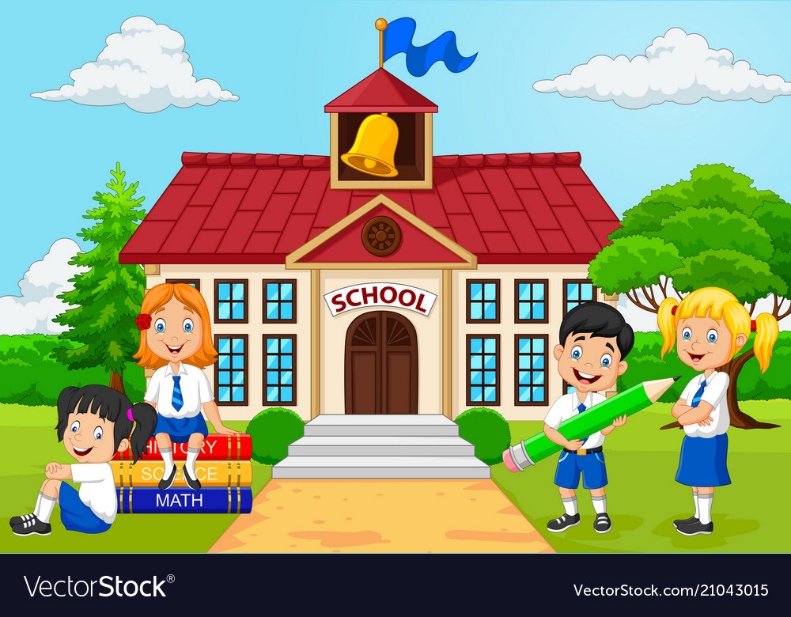 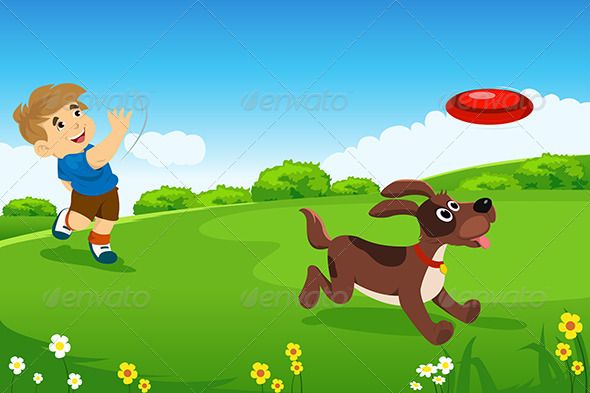 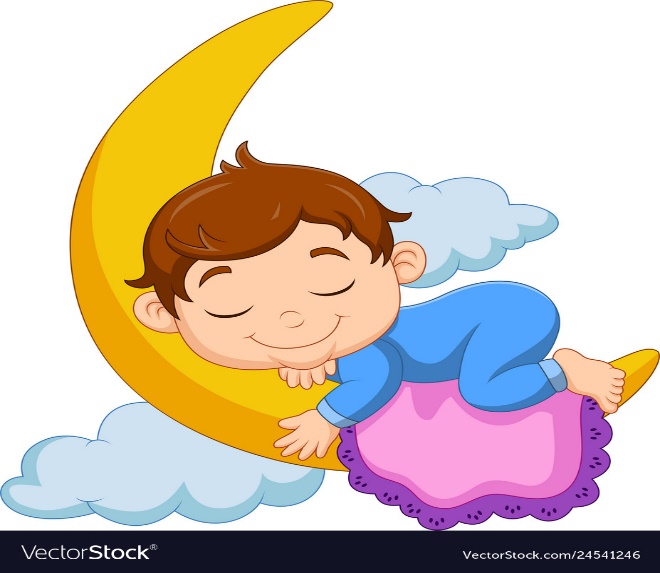 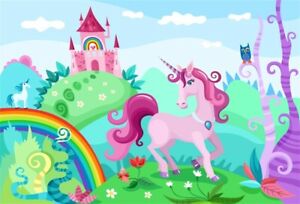 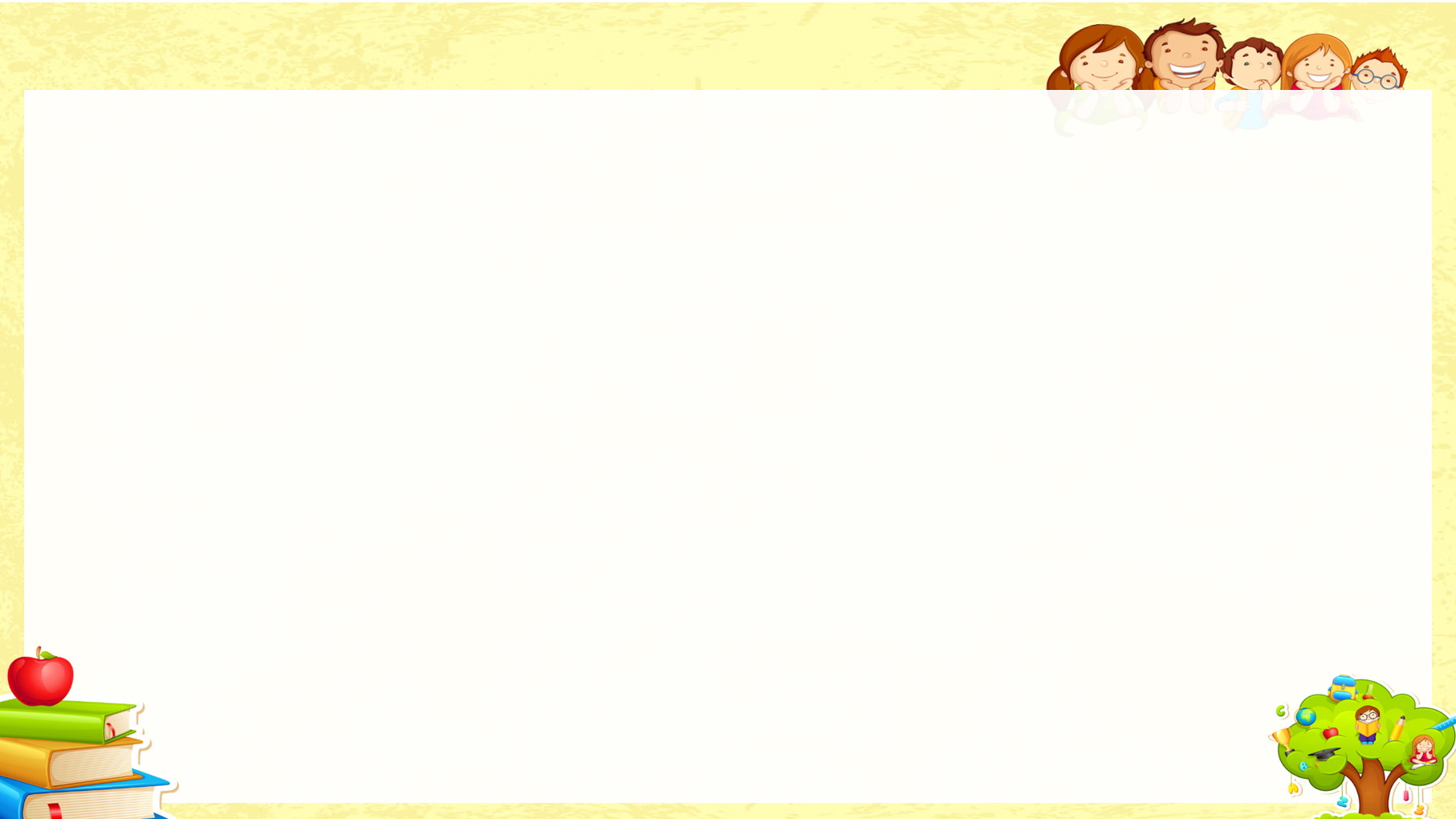 Events:
Everything in the story could happen to real people living in our natural physical world.

Problem: 
A real problem that the characters might face.



Solution : A real way to solve the problems.
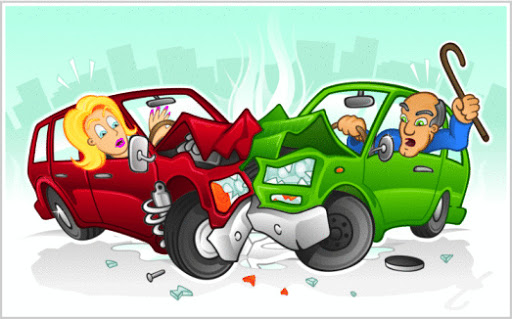 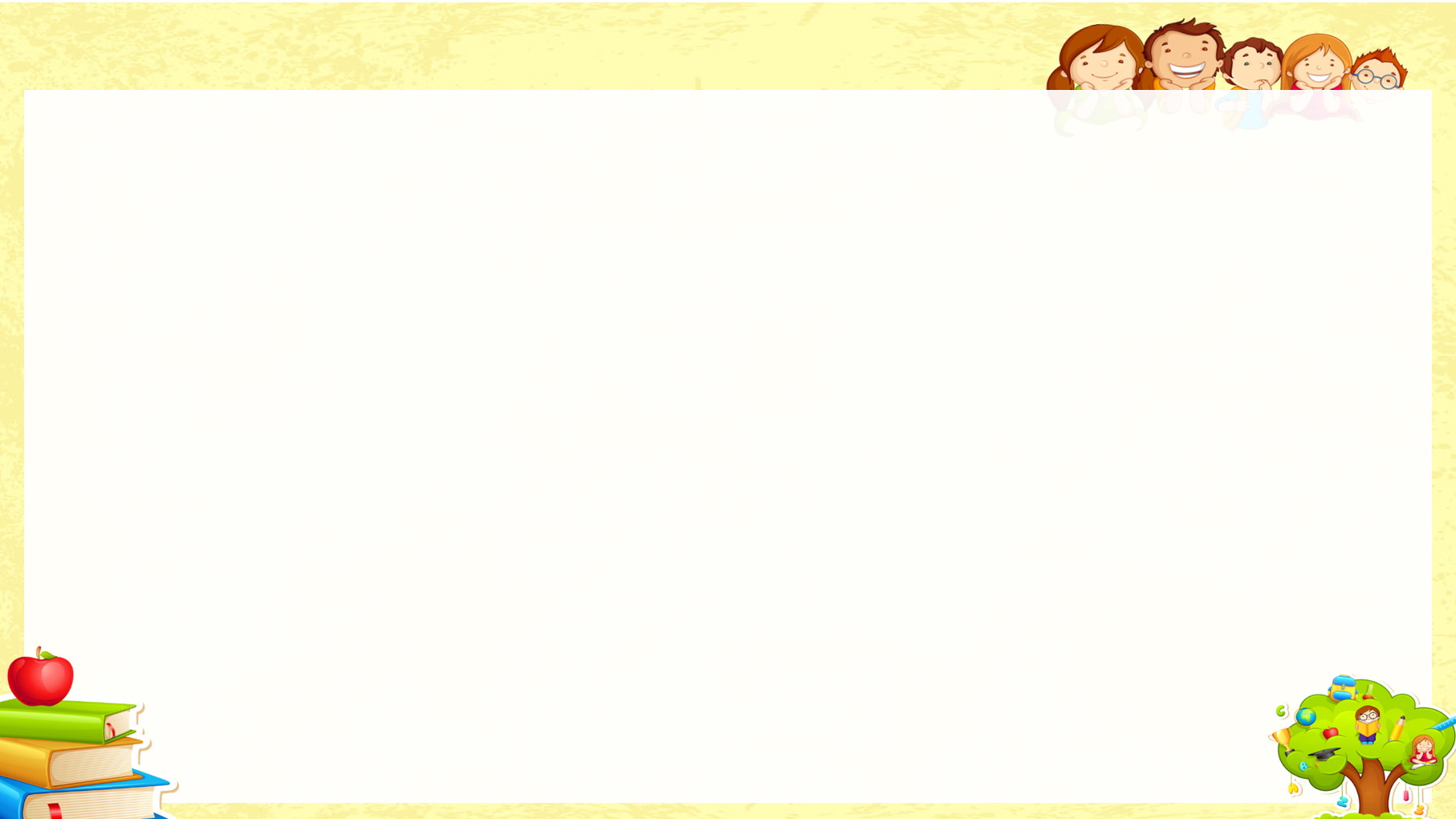 Let’s do the following exercises together.
Q.1 Sort the following books into fiction and non-fiction:
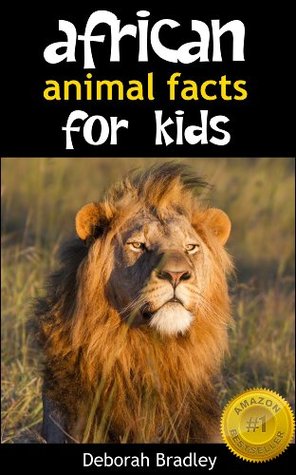 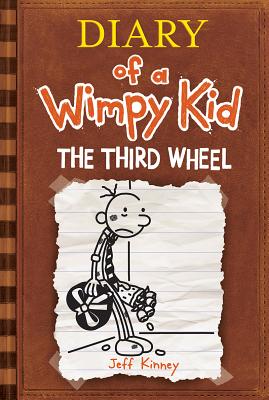 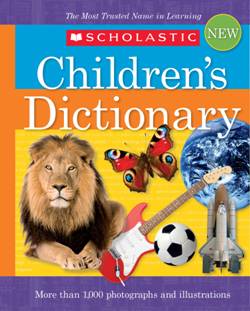 Fiction
Non-fiction
Non-fiction
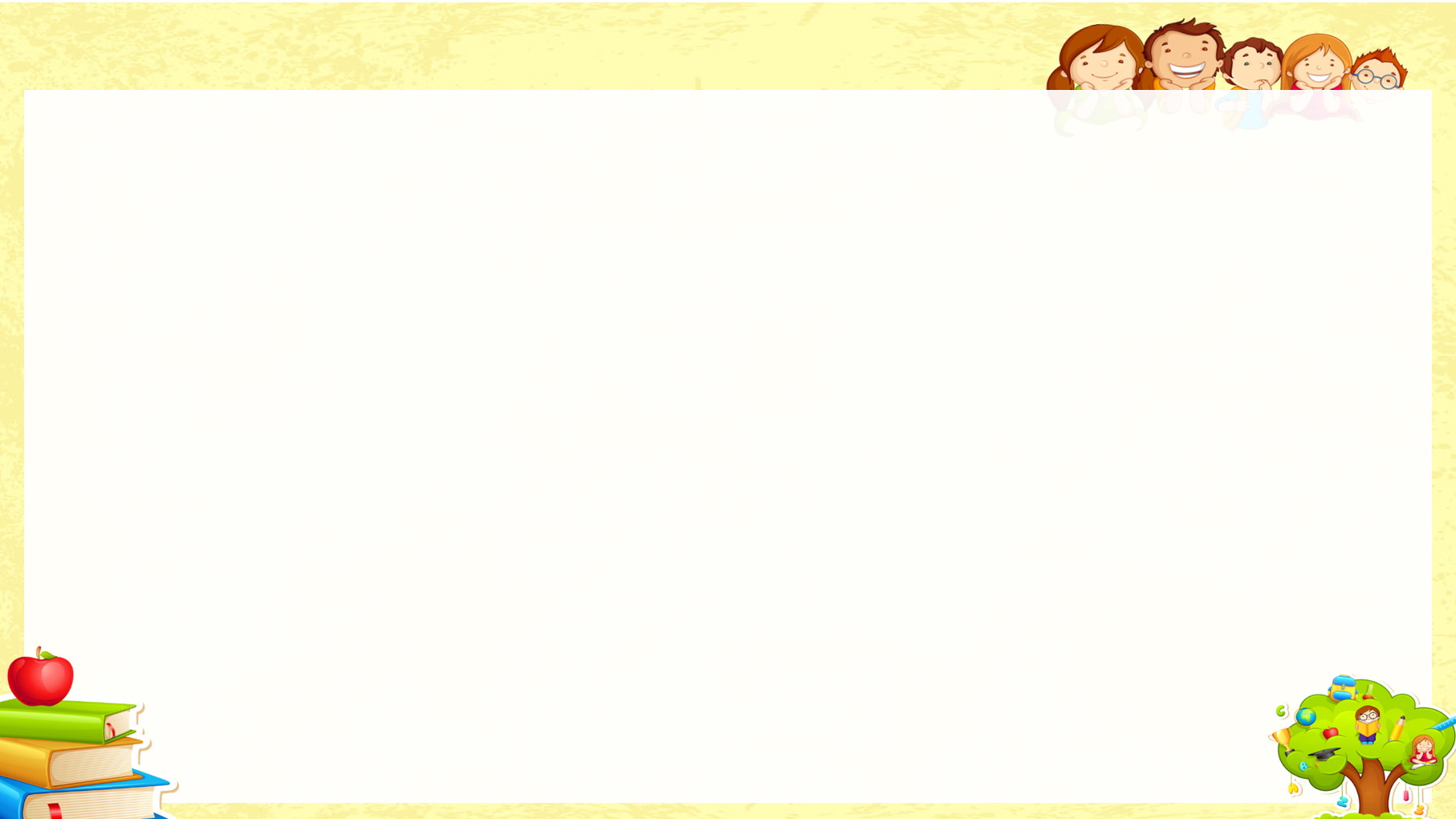 Q.2 Sort the following books into fiction and non-fiction:
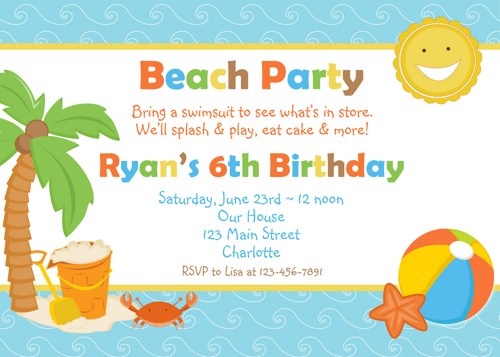 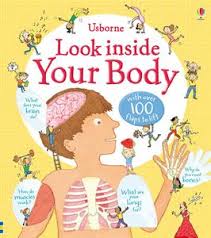 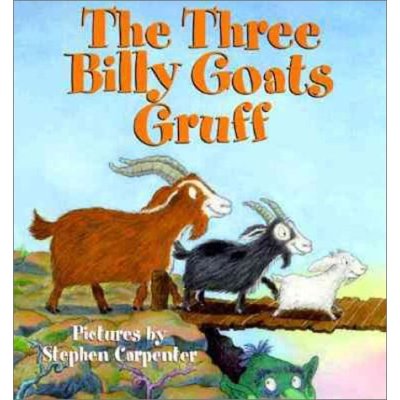 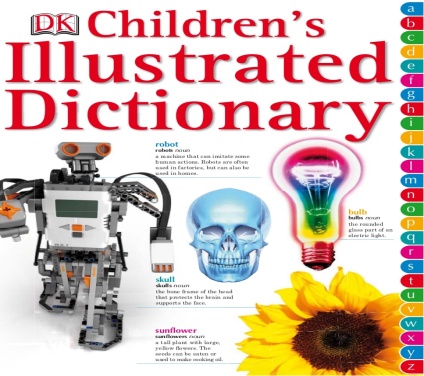 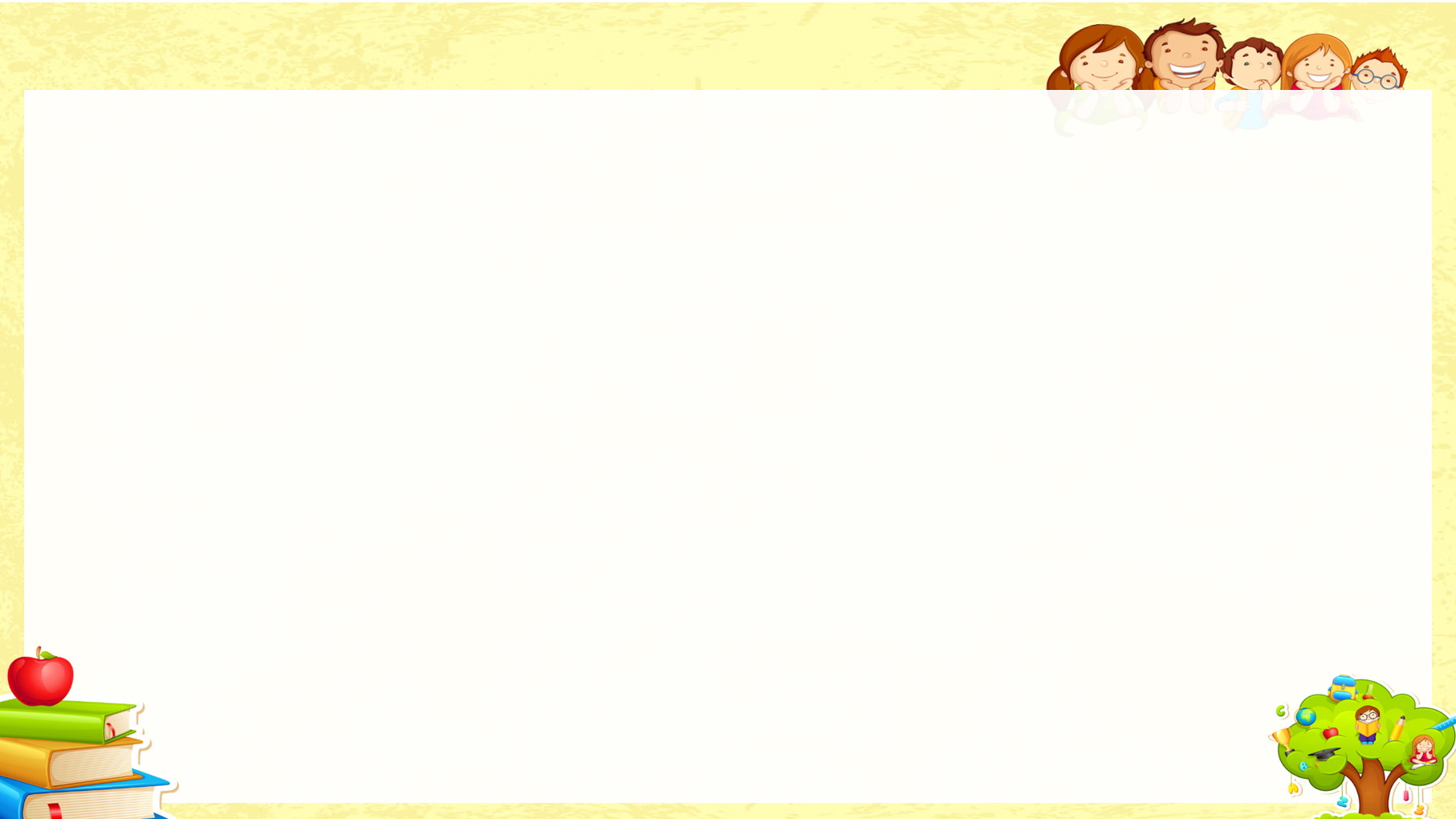 Your Task:
Watch the following video.
https://www.youtube.com/watch?v=w6HhKlpp7ok

Do you think it is a realistic fiction story? How do you know? Explain your answer.